2023학년도 입학자부터 달라지는 교양필수 교과목 변화
스톡스대학 교학과
1. 목원대학교 교양교육 체계
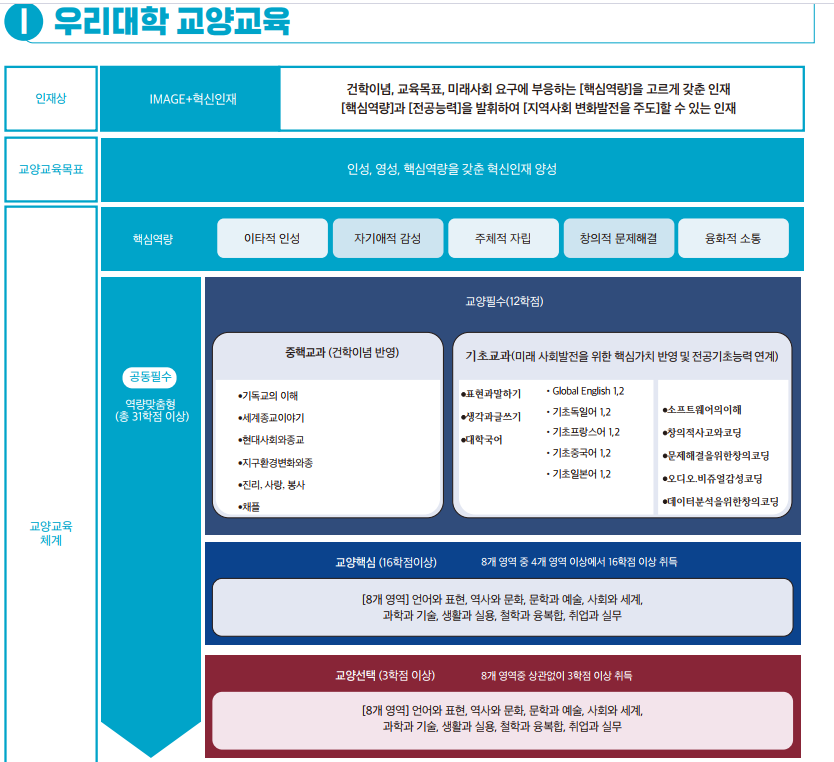 2. 졸업학점 충족을 위한 교양 교과목 이수 기준
3. 2023학년도 교양필수 교과목 개설
4. 교양필수 교과목
1) 2022학년도 이전 입학자에 대한 대체과목 인정
         
         가. “기독교의 이해, 진리·사랑·봉사” 중에서 1과목을 이수하지 못한 경우, 입학 년도와 무관하게 기독교 과목 중에서 1과목을 이수하여야 한다.
         나. “English 1”을 이수하지 못한 경우, 학점의 변경 및 입한 년도와 무관하게 외국어1 중에서 1과목을 이수하여야 한다.
         다. “English 2”을 이수하지 못한 경우, 학점의 변경 및 입학 년도와 무관하게 외국어2 중에서 1과목을 이수하여야 한다. 
         라. “토론과글쓰기Ⅰ, 생각하고표현하는말하기” 중에서 1과목 그리고 “토론과글쓰기Ⅱ, 생각하고표현하는글쓰기” 중에서 1과목, 총 2과목 모두 이수하지 못한 경우, 학점의 변경 및 입학연도와 무관하게 국어 중에서 1과목을 이수하여야 한다. 
         마. “토론과글쓰기Ⅰ·Ⅱ, 생각하고표현하는말하기, 생각하고표현하는글쓰기” 중에서 1과목만 이수한 경우, 국어 과목을 이수한 것으로 본다.
         바. “창의적사고와 코딩” 1과목 그리고 “문제해결을 위한 창의코딩, 오디오·비쥬얼 감성코딩, 데이터분석을 위한 창의코딩, 피지컬 컴퓨팅 인터렉션” 중에서 1과목, 총 2과목을 모두 이수하지 못한 경우, 학점의 변경 및 입학 년도와 무관하게 코딩 과목에서 1과목을 이수하여야 한다. 
         사. “창의적사고와 코딩, 문제해결을 위한 창의코딩, 오디오·비쥬얼 감성코딩, 데이터분석을 위한 창의코딩, 피지컬 컴퓨팅 인터렉션” 중에서 1과목만 이수한 경우, 코딩 과목을 이수한 것으로 본다.
4. 교양필수 교과목(계속)
2) 2023-1학기 수강신청 관련
     - 재학생 및 신입생 교양필수 교과목 수강신청 기간 : 2023.03.02(목) 13:00~
          - 교양필수 교과목 개설 현황
4. 교양필수 교과목(계속)
3) 2023-1학기에 수강신청을 하지 못한 경우    - 채플은 재학중 4학기를 반드시 이수하여야 함.           - 외국어 1, 2는 학기 별로 개설되므로, 해당 학기에 개설되는 외국어 1,2는 반드시 이수하여야 함.(외국어영역 내에서 교과목 교차 선택은 가능함)                   (예 : 1학기 - Global English 1 , 2학기 - 기초독일어2)           - 기독교 과목(기독교의이해,세계종교이야기,지구환경변화와종교,현대사회와종교,진리.사랑.봉사)을 23-1학기에 수강신청하지 못하였더라도, 23-2학기에 동일한 교과목이 개설되므로                다음 학기에 수강신청이 가능함 → 재학중 1과목만 이수하면 됨(재학생도 동일함)           - 국어 과목(표현과말하기,생각과글쓰기,대학국어)을 23-1학기에 수강신청하지 못하였더라도, 23-2학기에 동일한 교과목이 개설되므로 다음 학기에 수강신청이 가능함                  → 재학중 1과목만 이수하면 됨.(재학생도 동일함)            - 코딩 과목(소프트웨어의이해,창의적사고와코딩,오디오비쥬얼감성코딩)은 수강 권장 단과대학 위주로 수강신청을 권고하며, 23-1학기에 수강신청하지 못하였더라도,                  23-2학기에 개설되는 코딩 과목(소프트웨어의이해,문제해결을위한창의코딩,데이터분석을위한창의코딩) 수강신청이 가능함  → 재학중 1과목만 이수하면 됨.(재학생도 동일함)            - 신입생은 졸업 학점이 하향 되었으므로 2023학년도 입학자부터 적용되는 학과(부)별 이수학점 기준표대로 이수하면 됨.            - 재학생 중 교양필수 국어 영역, 코딩 영역에서 각각 1과목만 이수한 경우 교양필수 학점은 충족한 것으로 인정되나, 졸업 학점 충족이 가능하도록 전공, 교양핵심, 교양선택 학점을 추가로                이수하여 졸업 학점을 충족하여야 함.
5. 역량별 교양 마이크로디그리
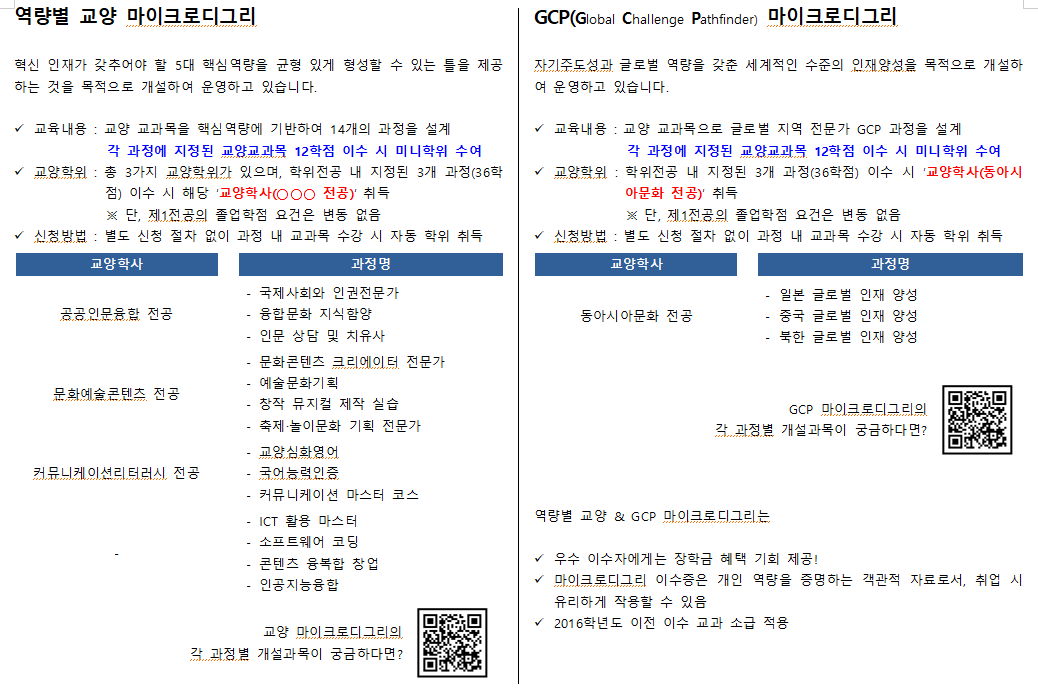 참여해주셔서 감사합니다!